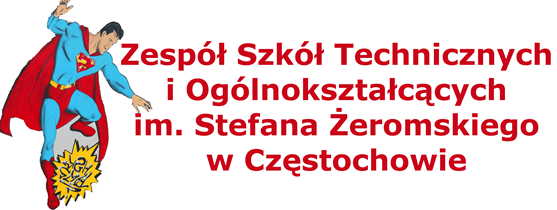 Praktyki zagraniczne Rimini 29.04-27.05.2016
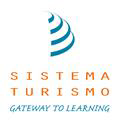 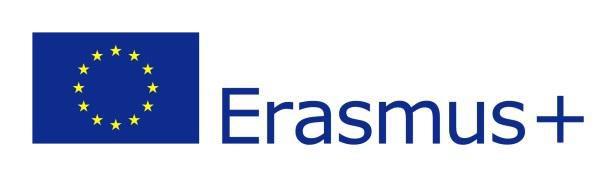 Podróż do Rimini
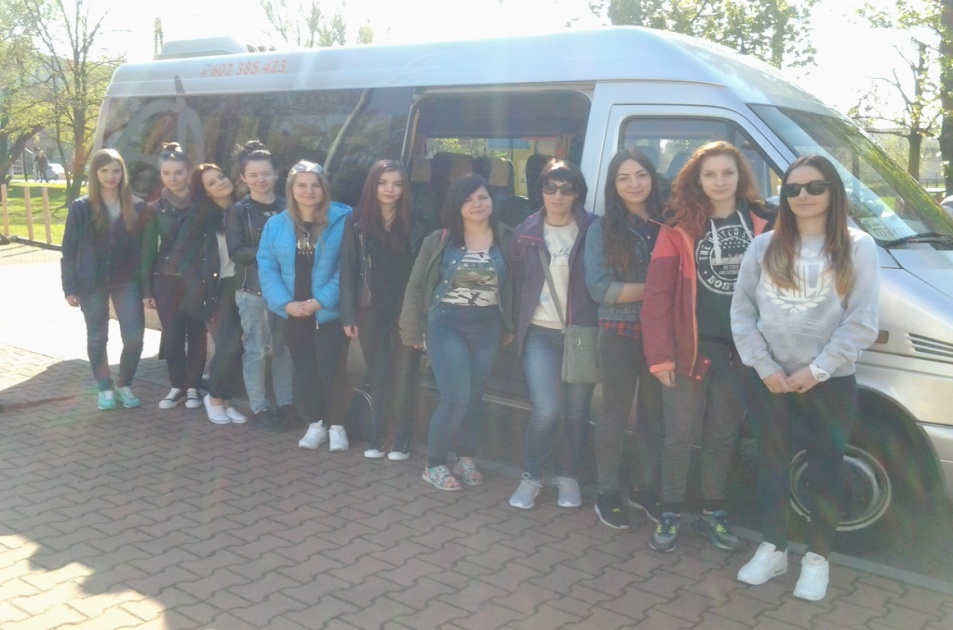 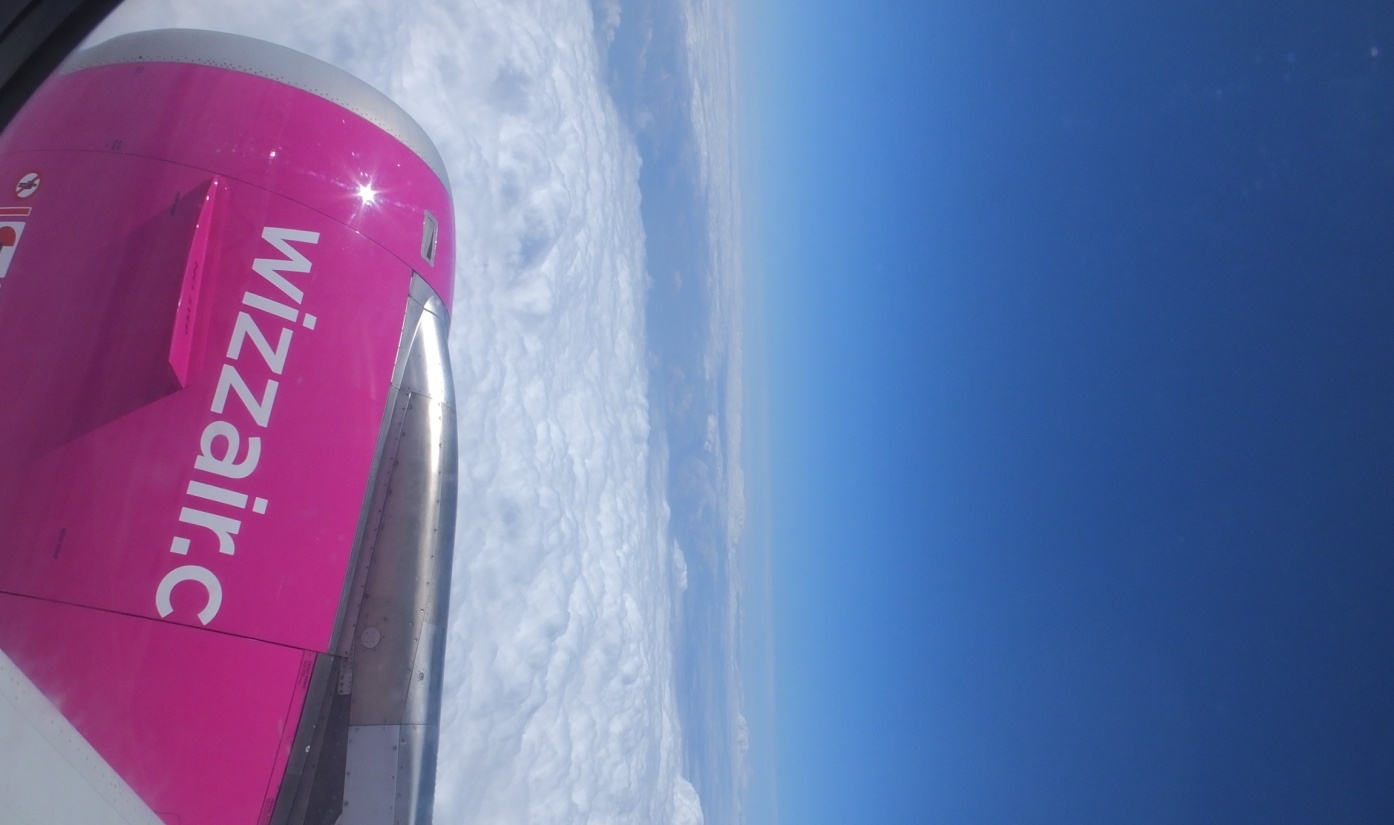 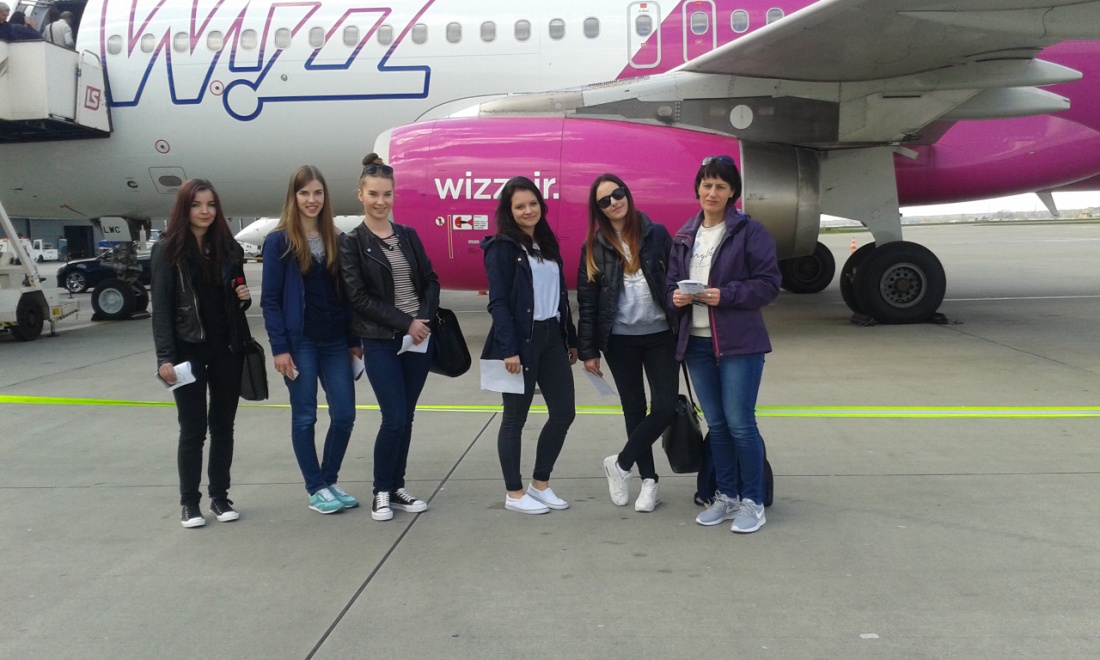 Residence Record
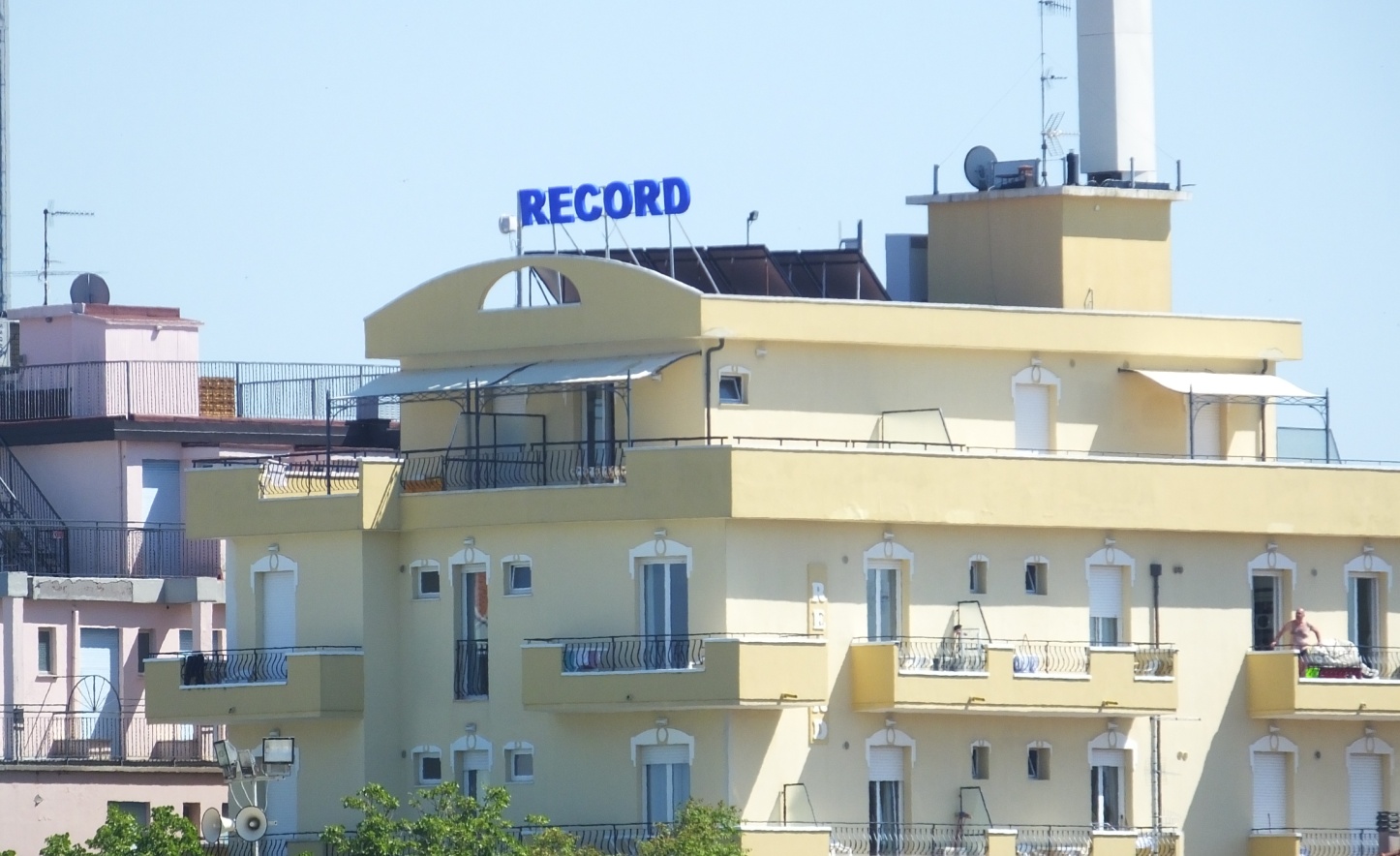 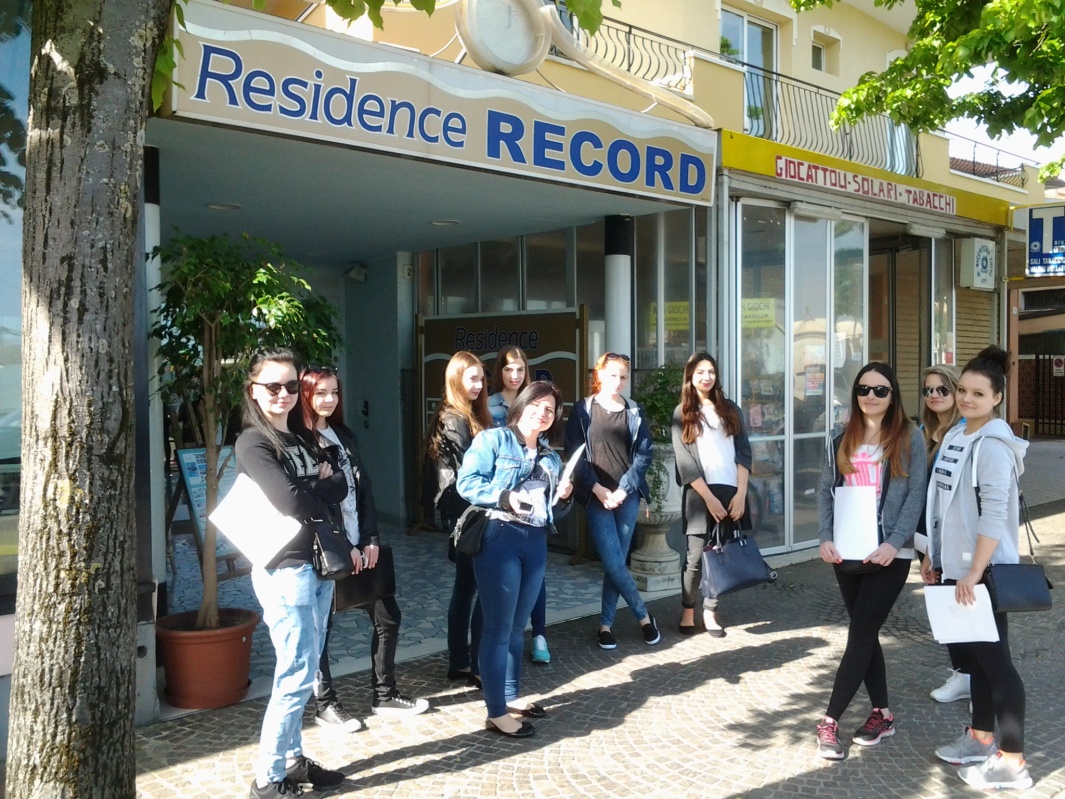 Praktyki Erasmus+
Uczestnicy projektu: 
uczennice klasy trzeciej TM 
kierunek kształcenia: technik hotelarz 
Czas trwania stażu: 4 tygodnie 
29.04.2016 – 27.05.2016 
Miejsce odbywania stażu: Rimini, Włochy 
Liczba uczestników:  10 osób 
Opieka na miejscu stażu: 
opiekun z Polski: Katarzyna Lenort
Opiekun z Sistema Turismo: Irena Willard
Osoba koordynująca: Urszula Martyka-Wiecha
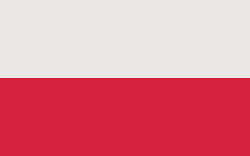 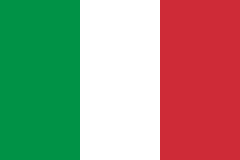 Rimini
Położone  w regionie Emilia Romagna ze wspaniałym dziedzictwem historycznym. Stolica Adriatyckiej Rivery z piętnastoma kilometrami piaszczystych plaż, słynąca ze świetnej rozrywki i wspaniałego życia nocnego
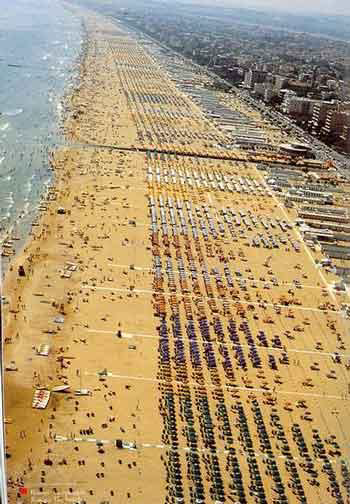 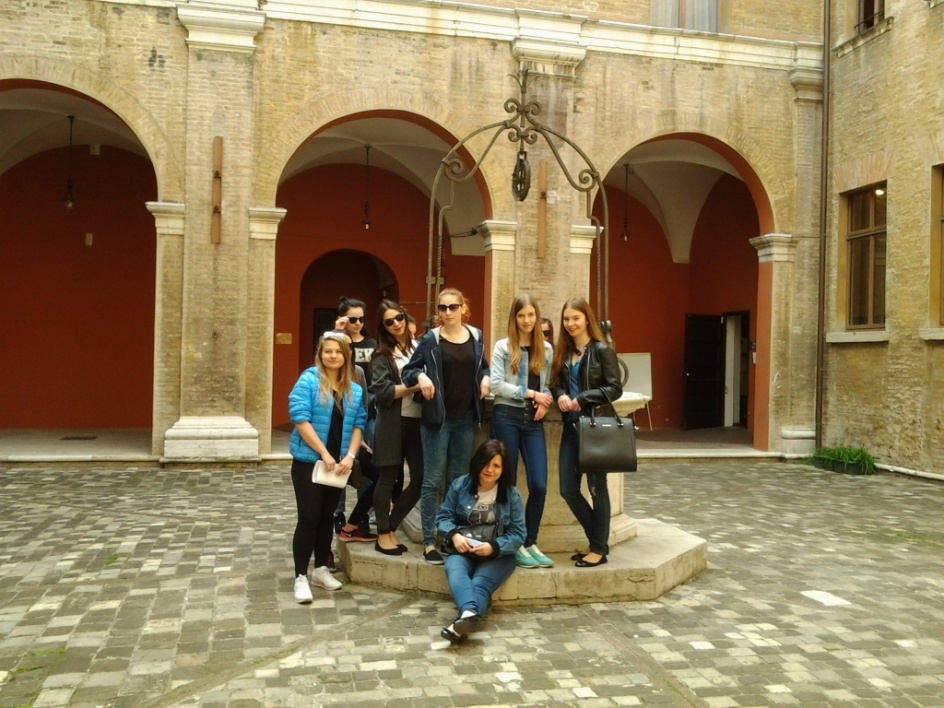 Zwiedzanie Rimini
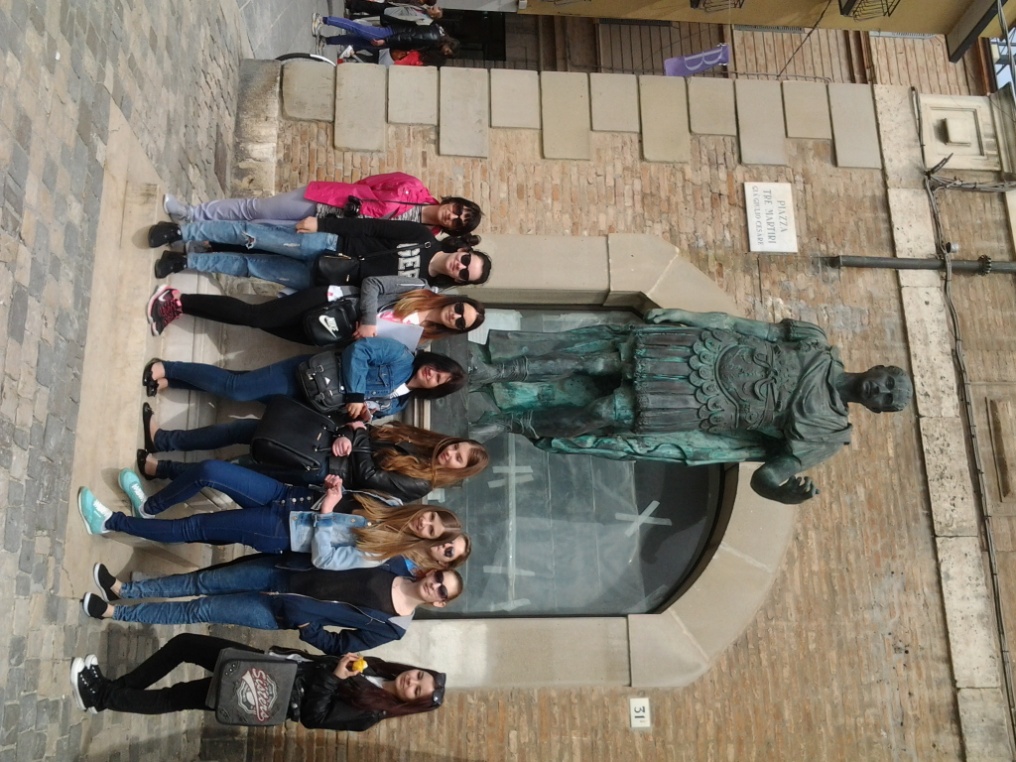 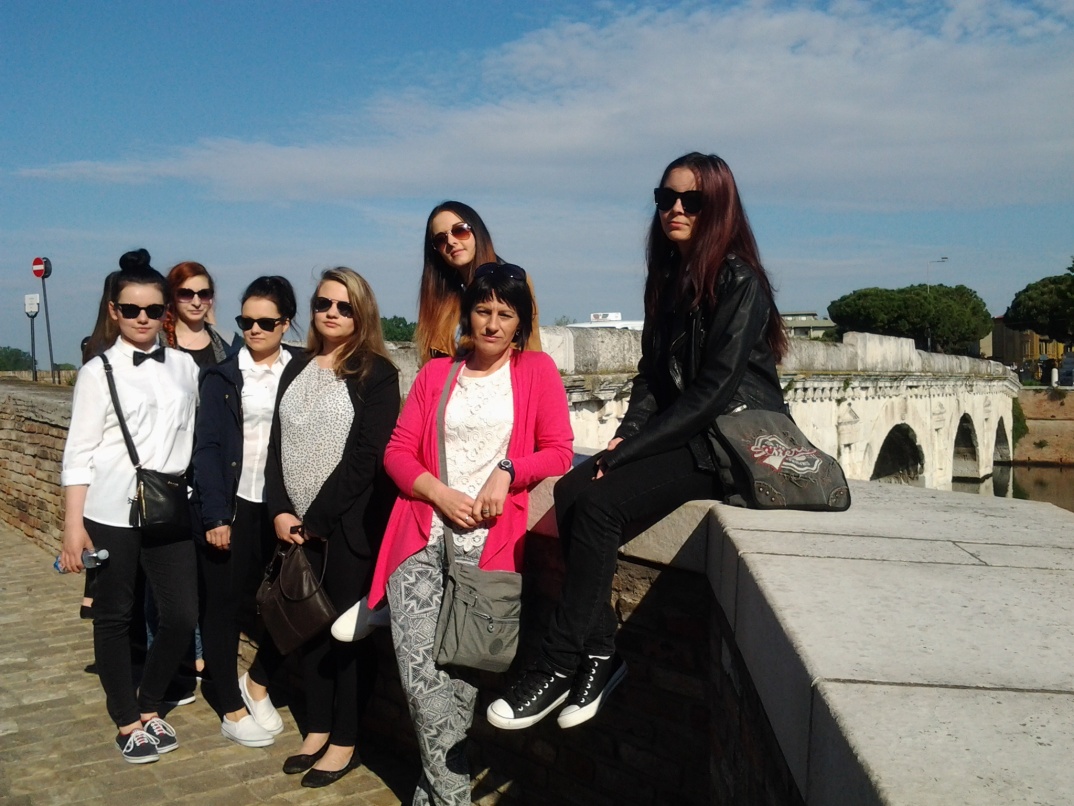 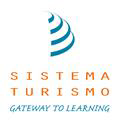 Kurs języka włoskiego
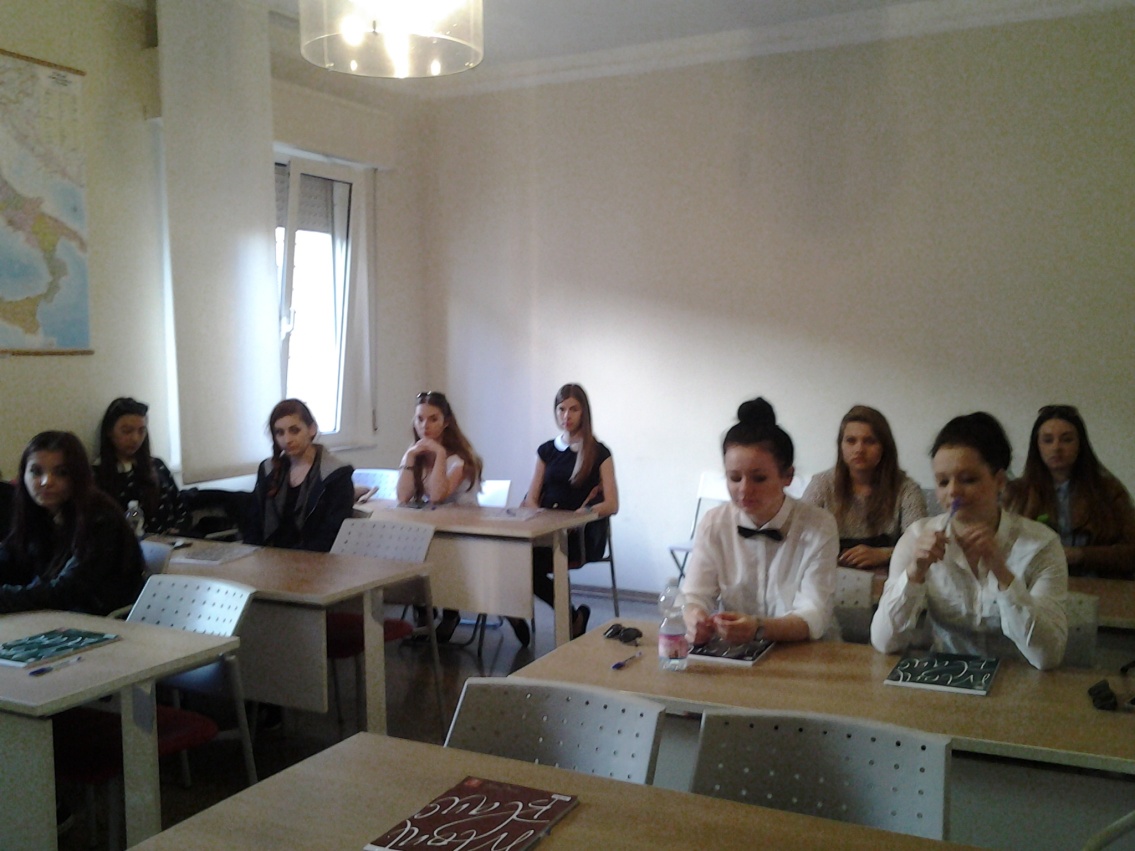 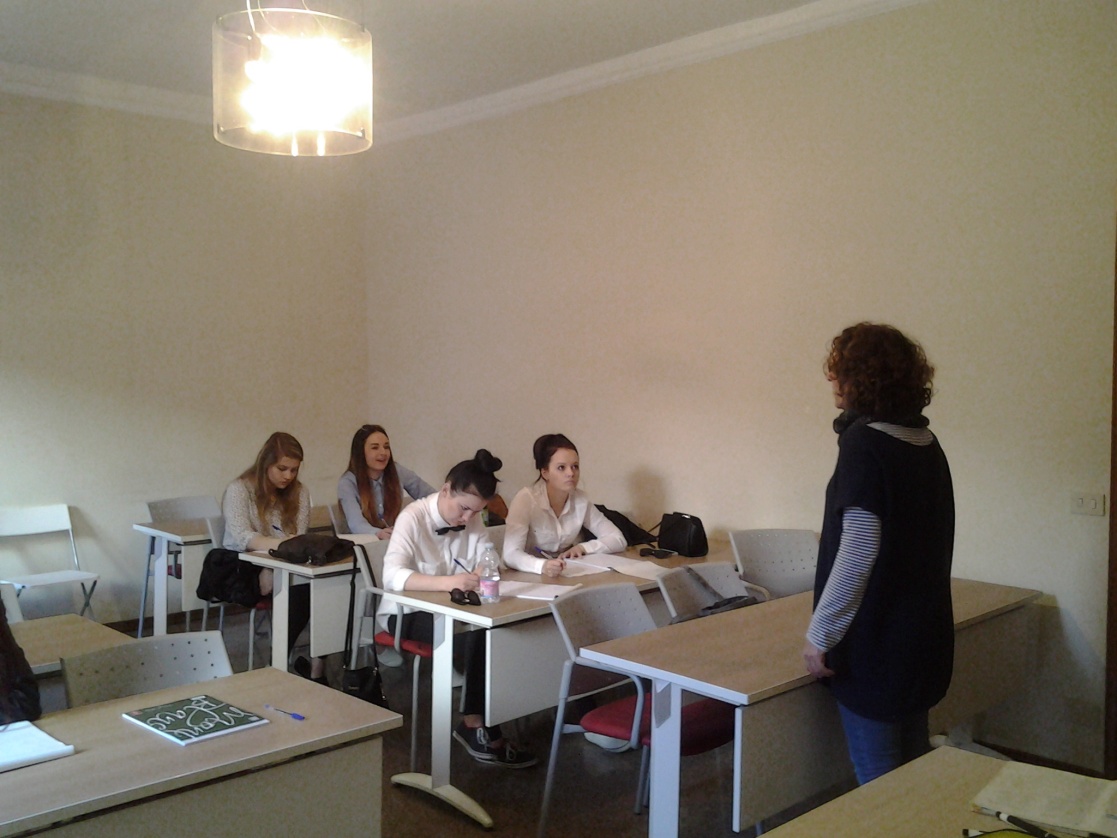 Praktyki w hotelach
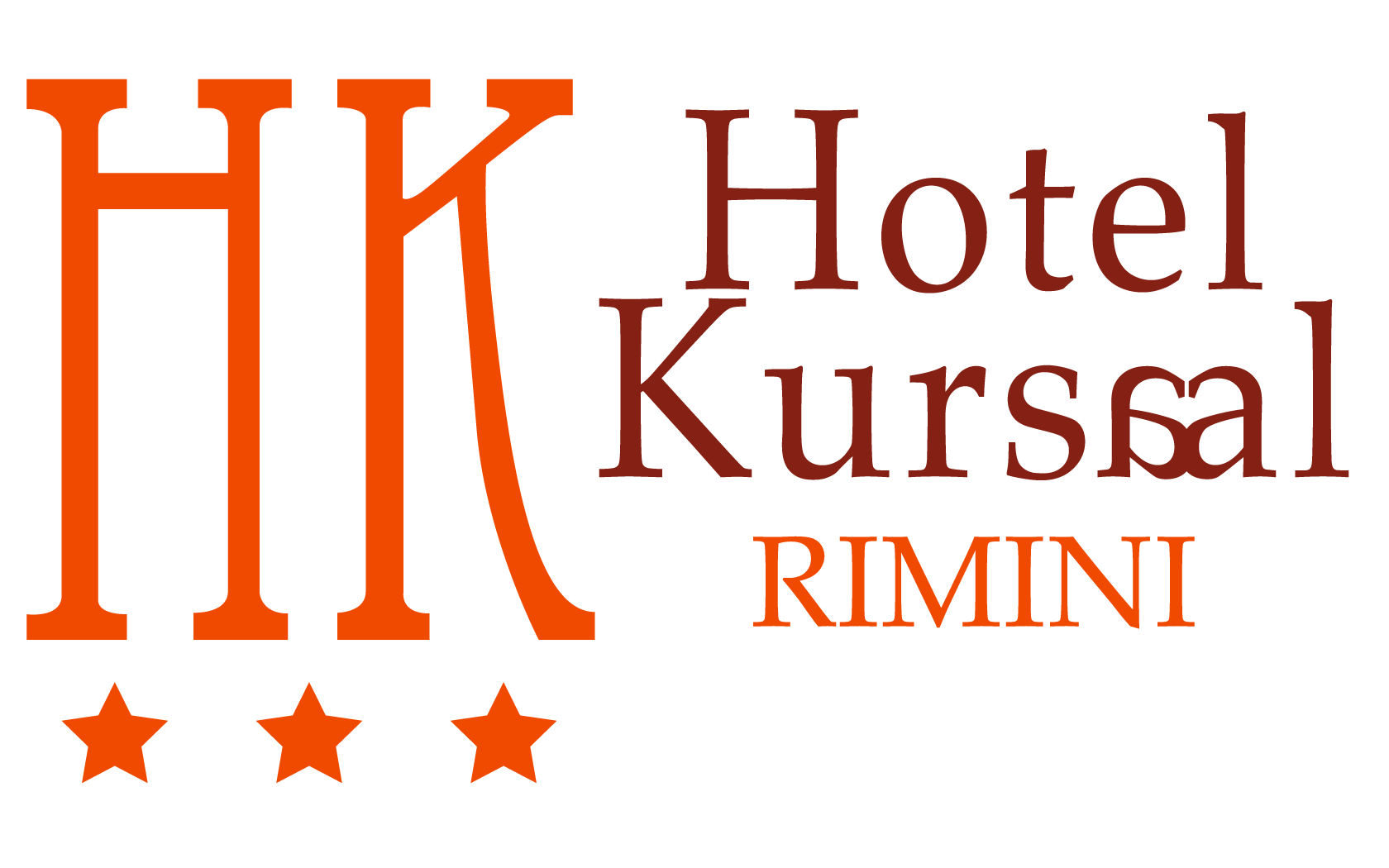 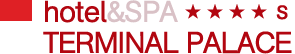 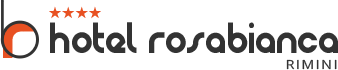 Hotel Kursaal
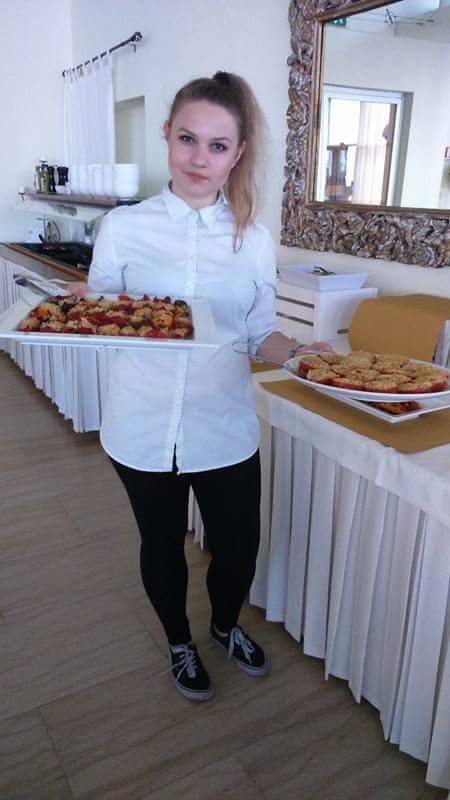 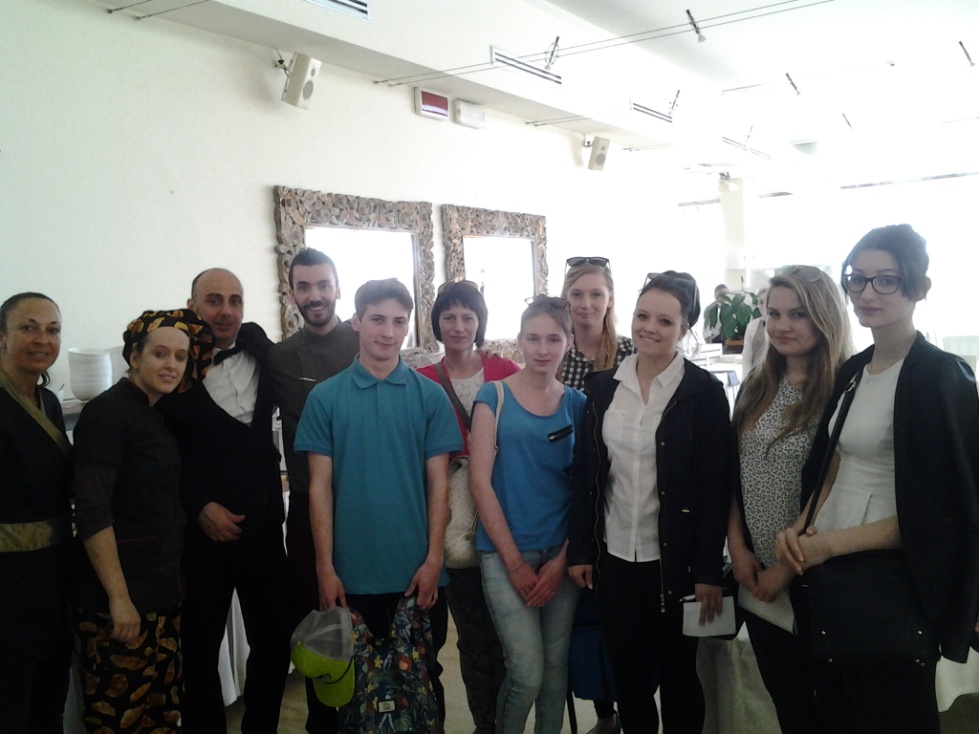 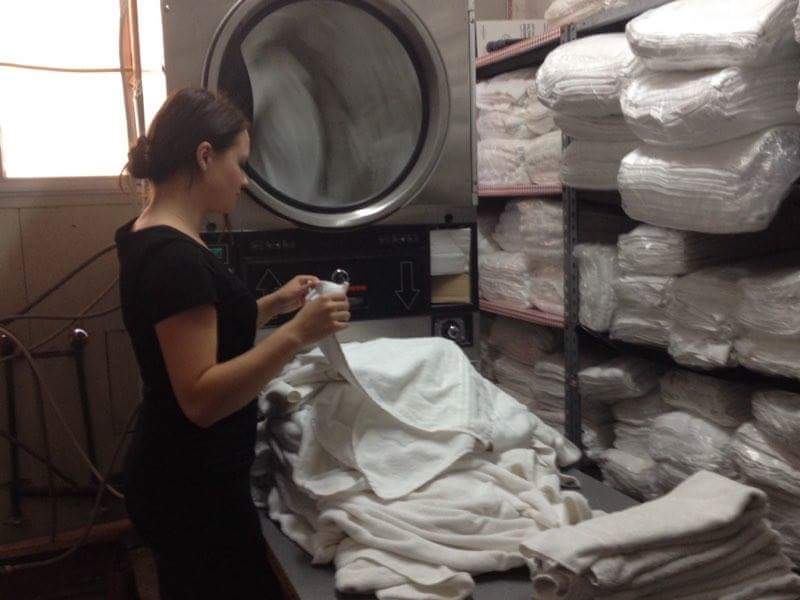 Hotel Bengasi
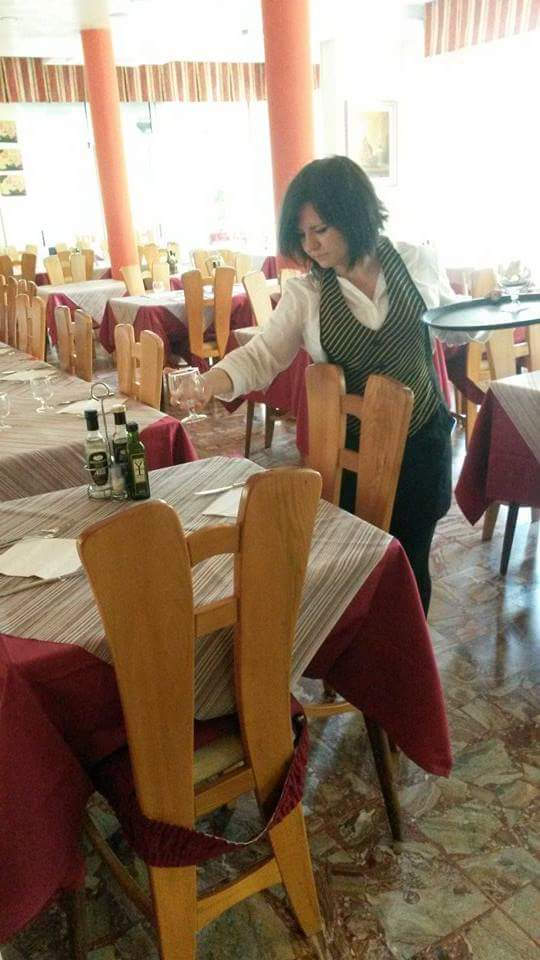 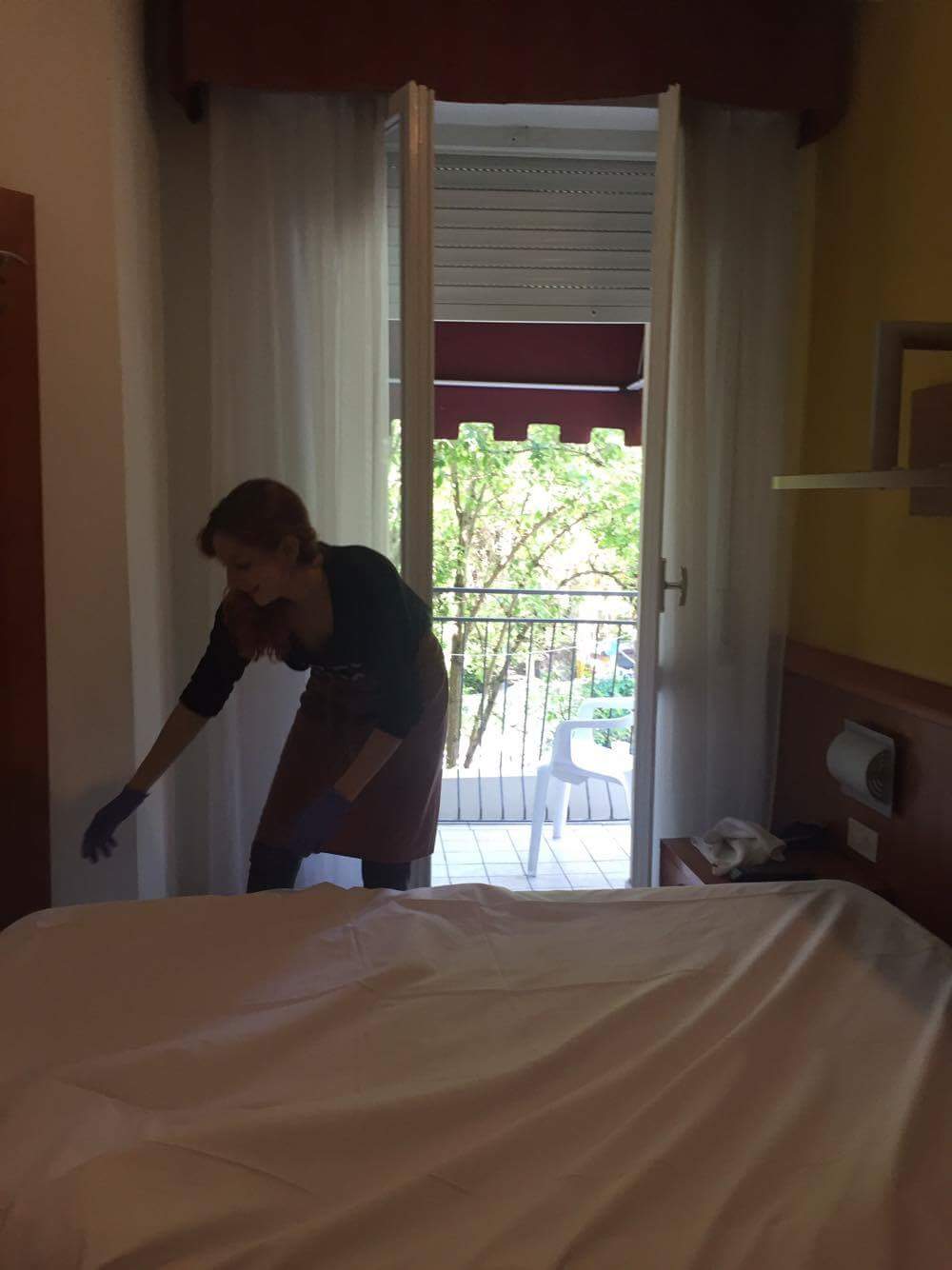 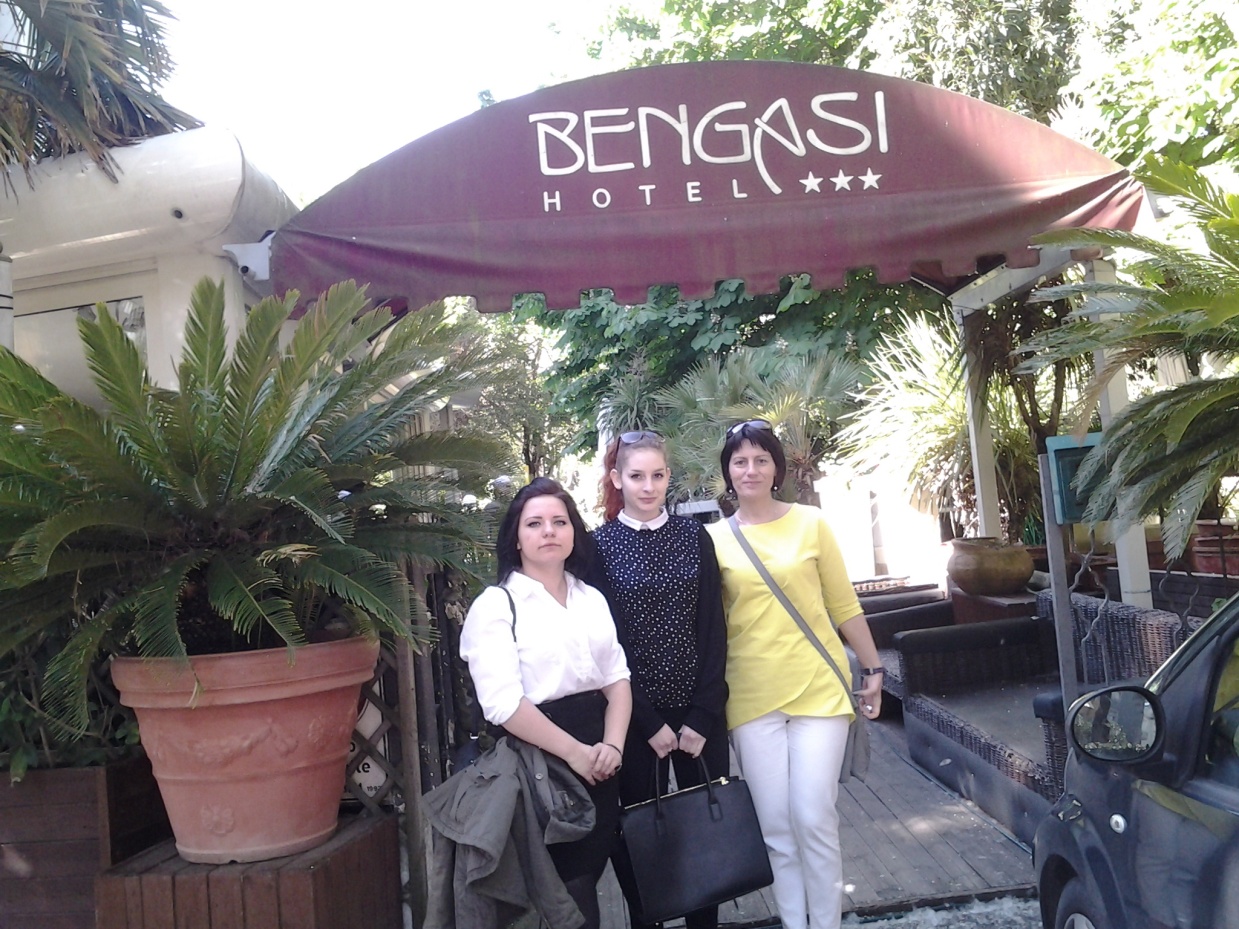 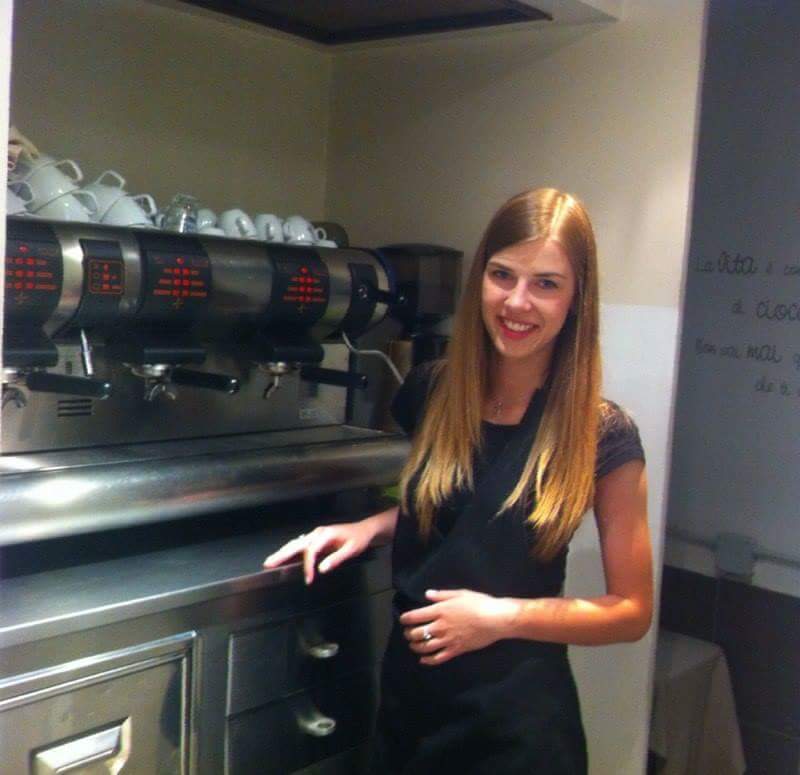 Hotel Rosabianca
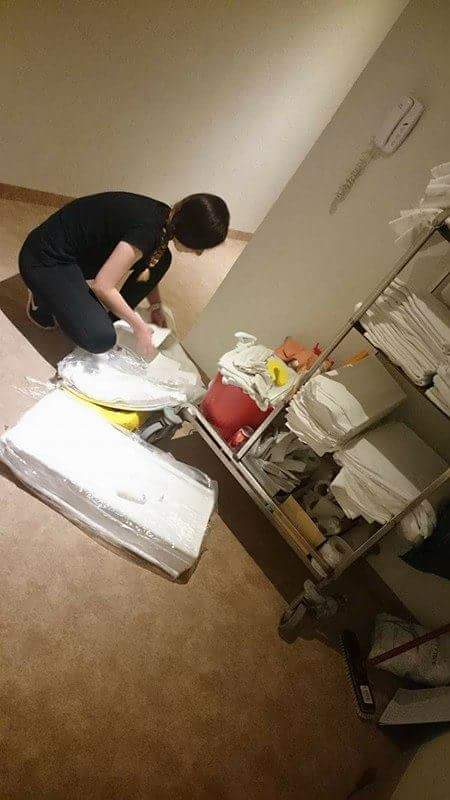 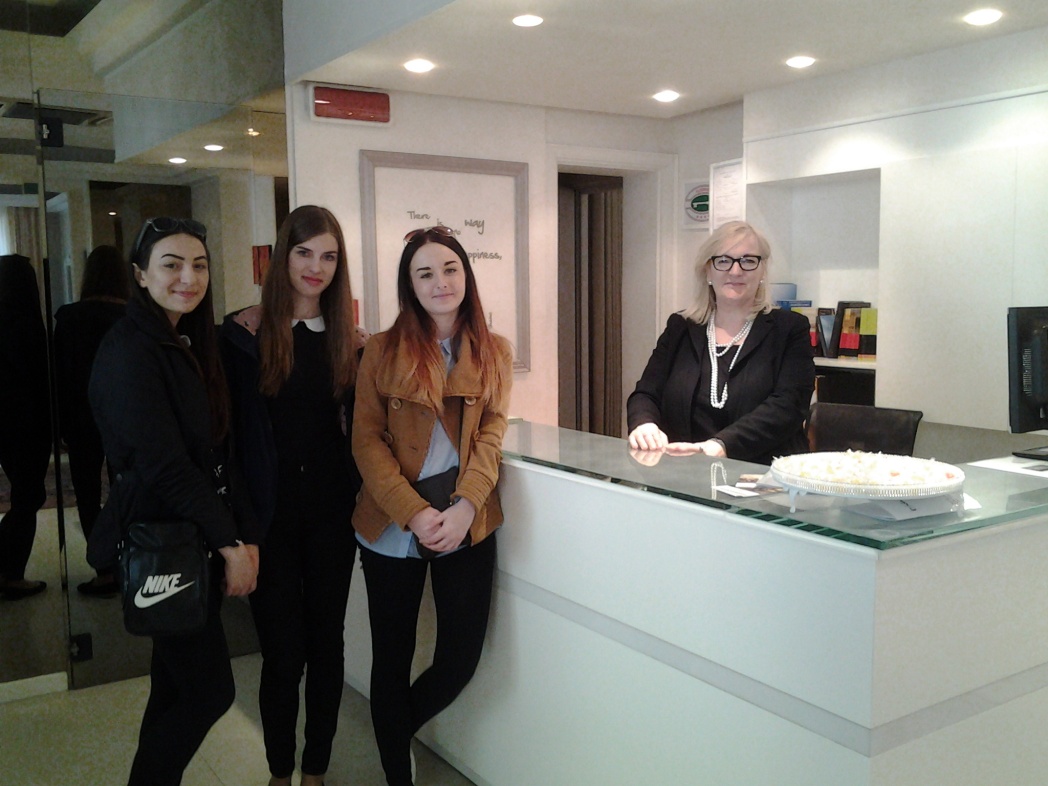 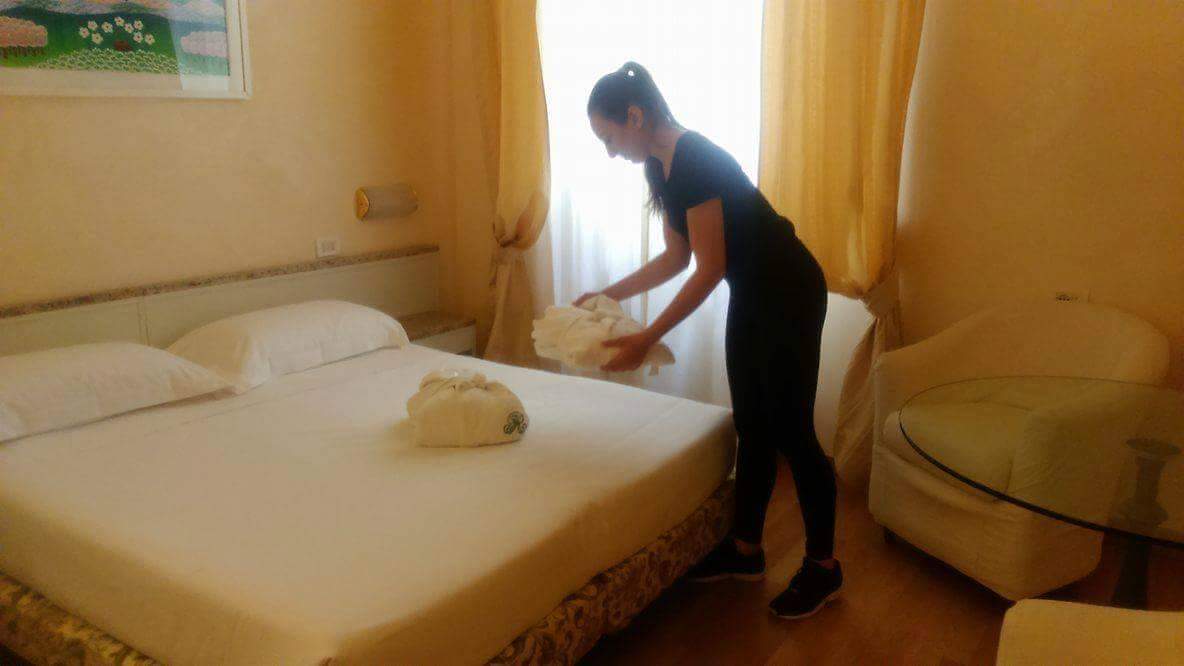 Hotel Terminal Palace
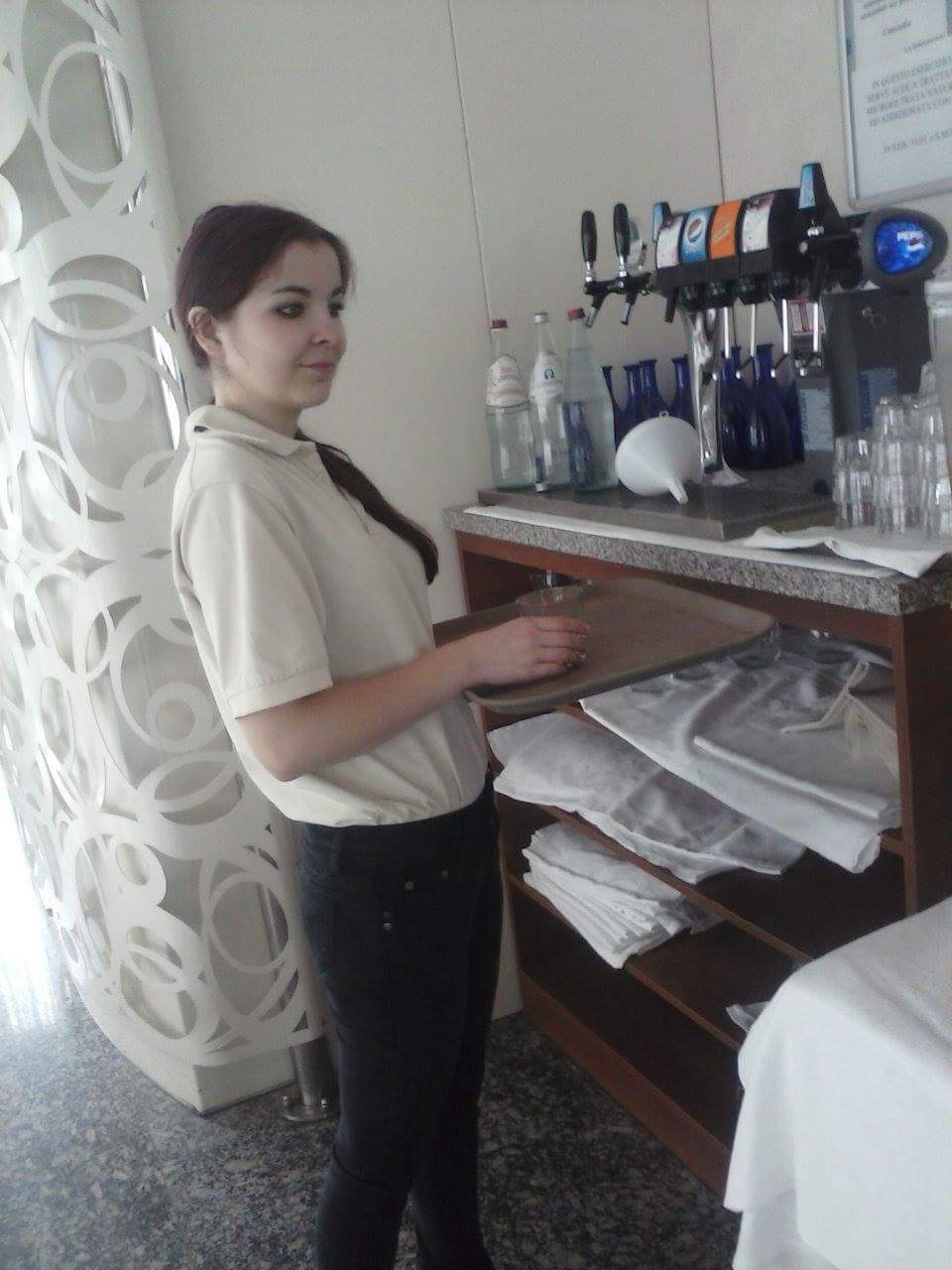 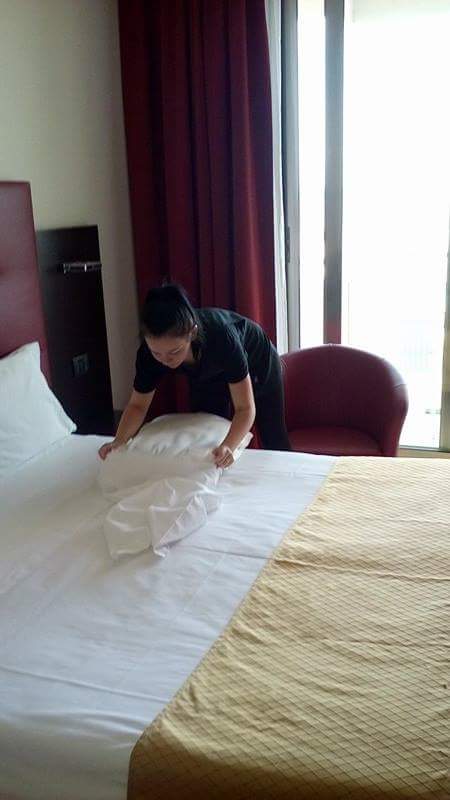 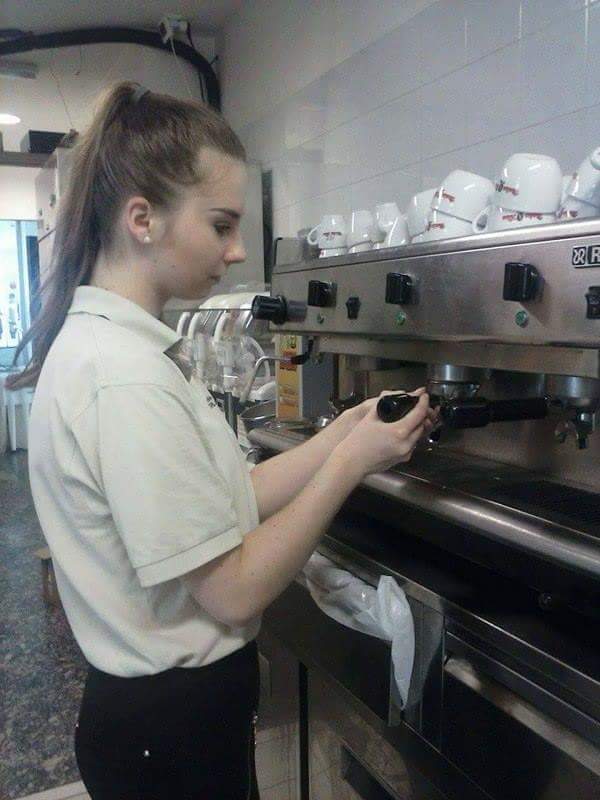 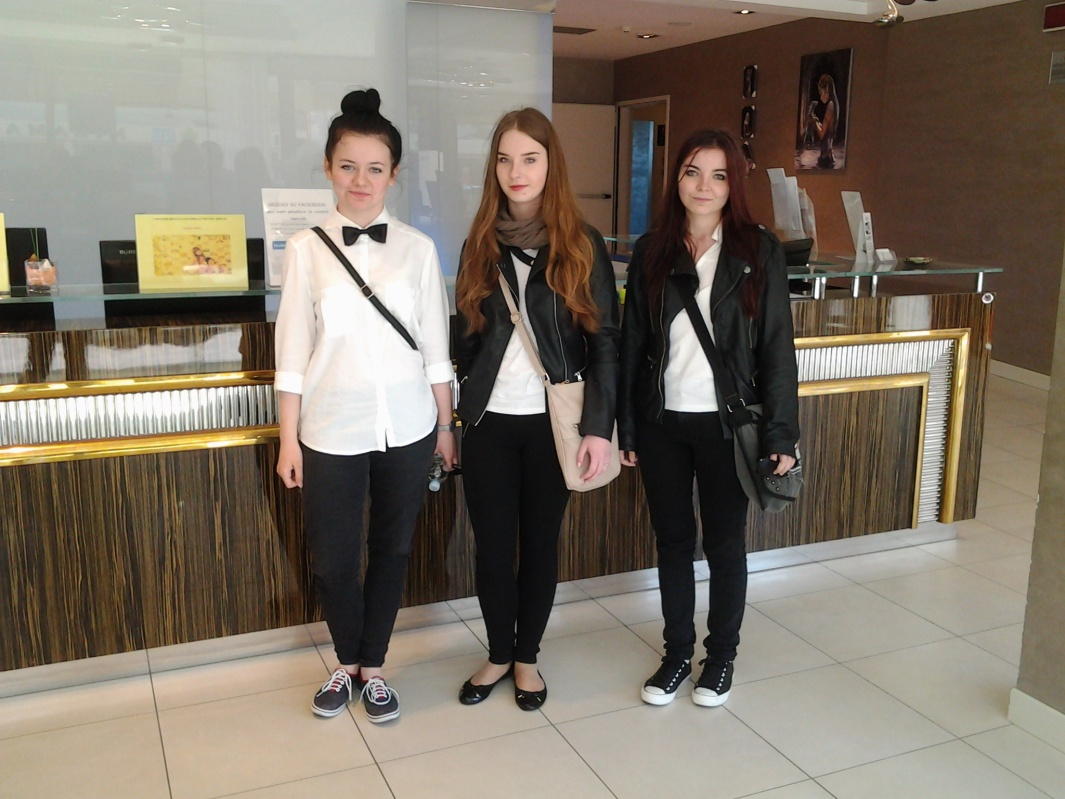 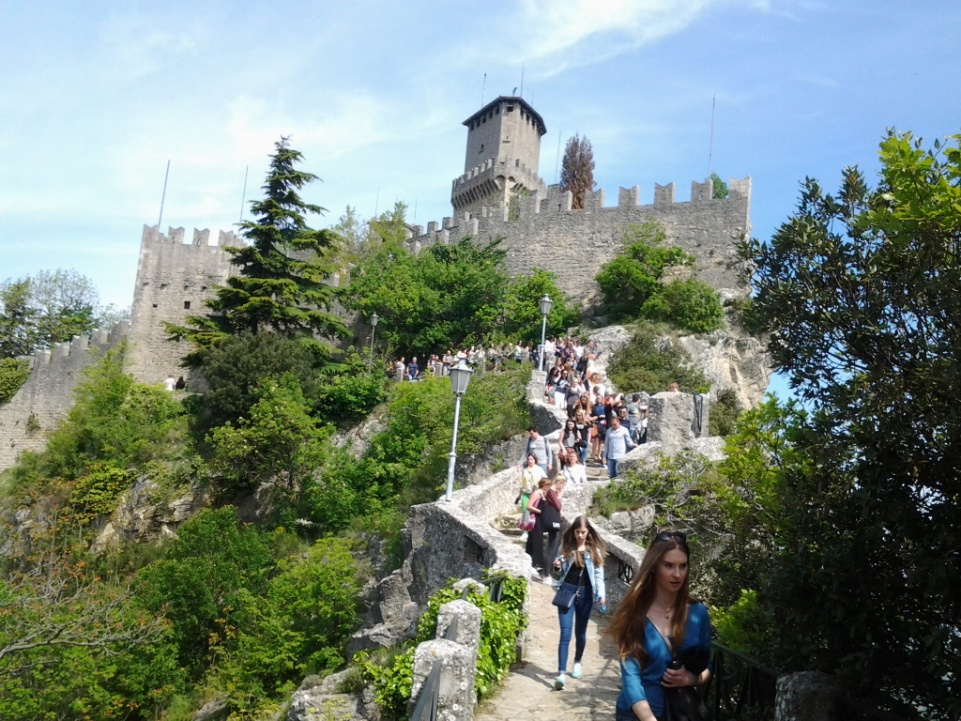 Wycieczka do San Marino
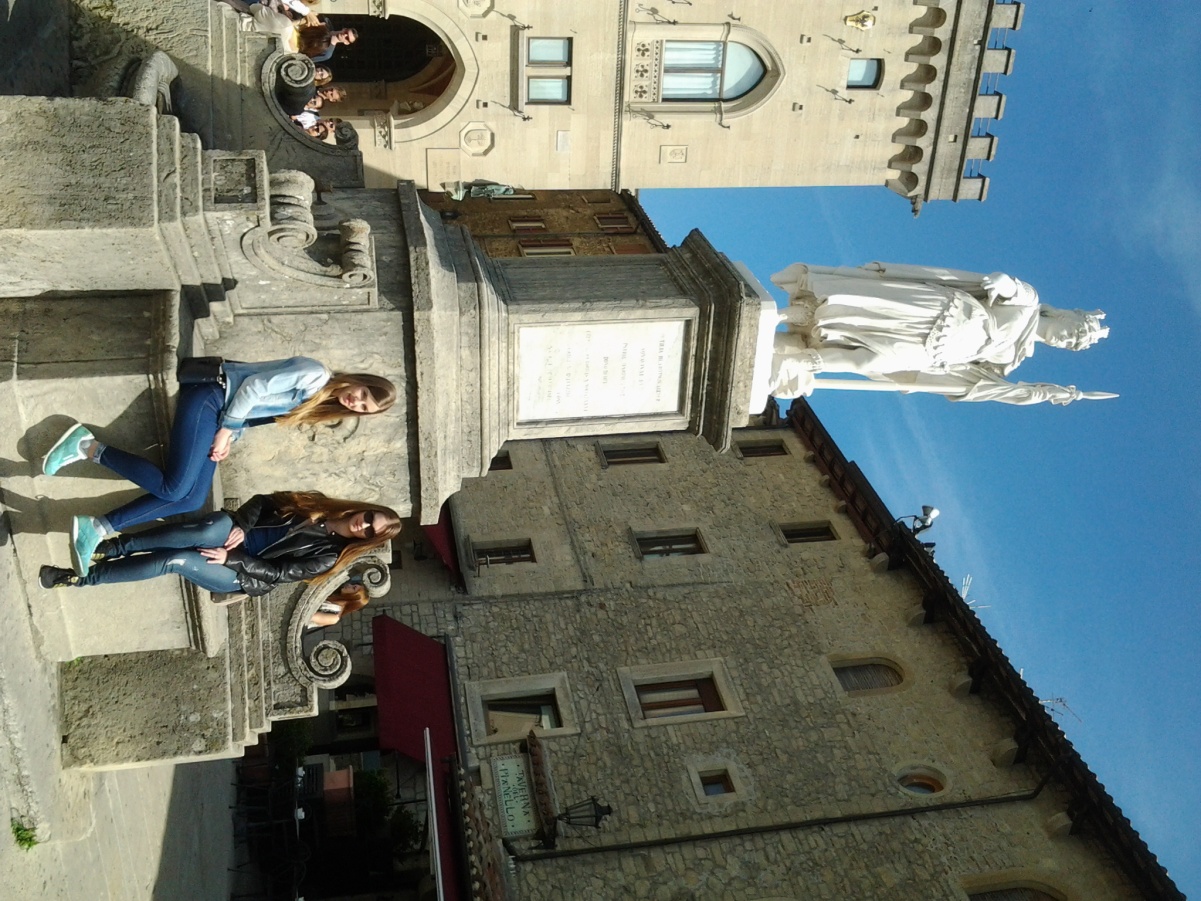 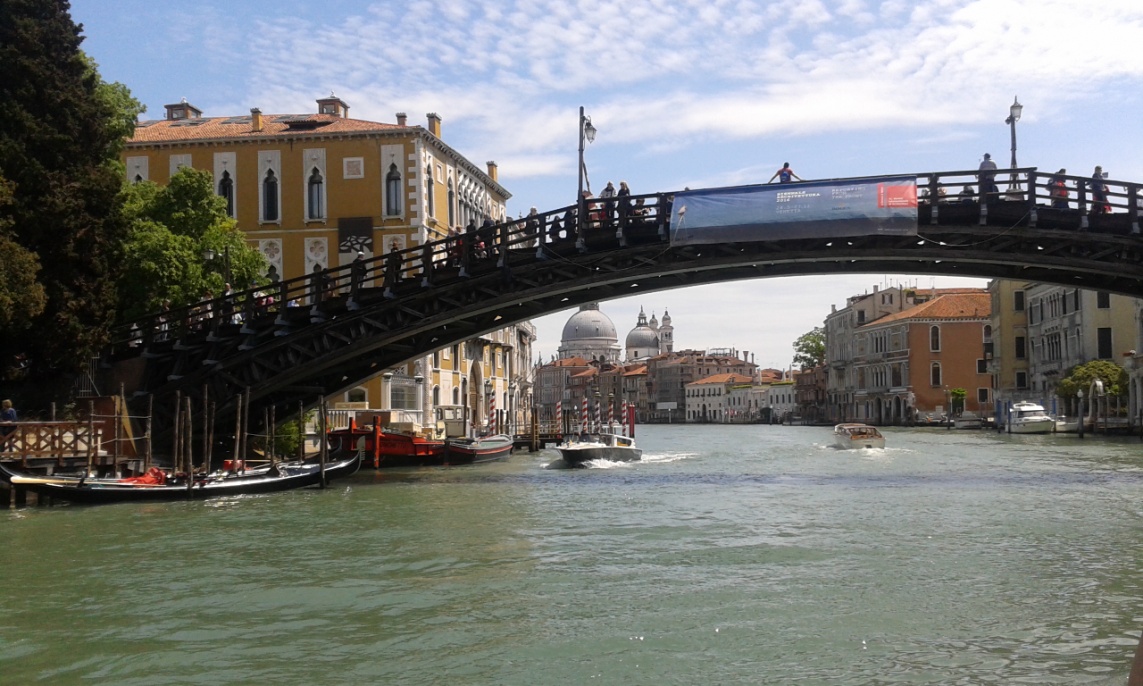 Wycieczka do Wenecji
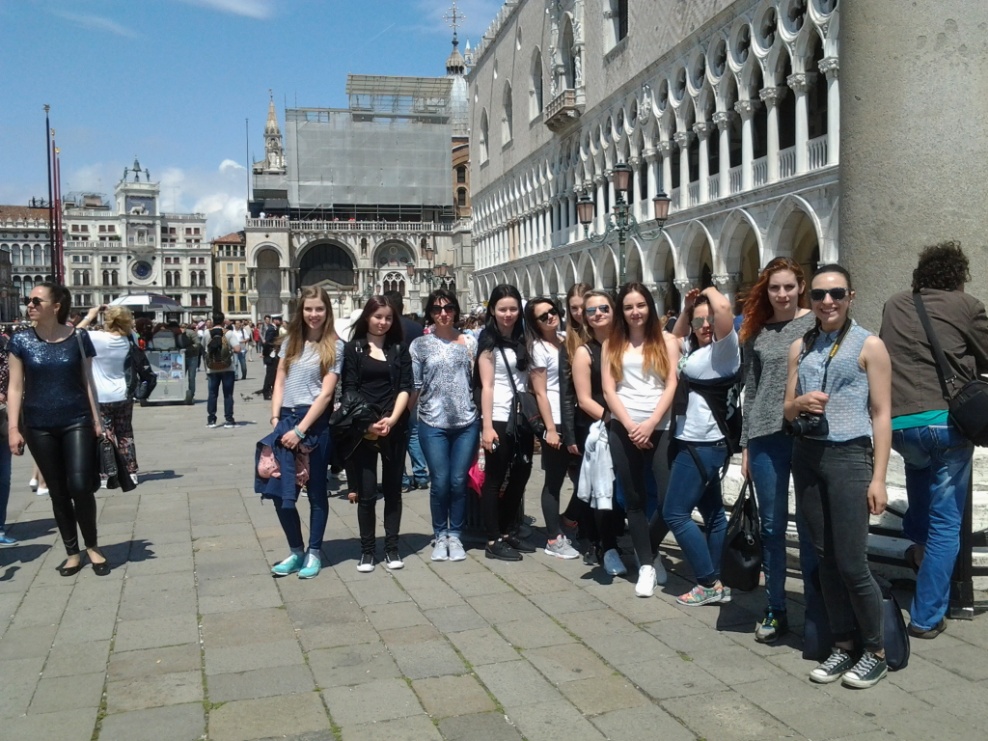 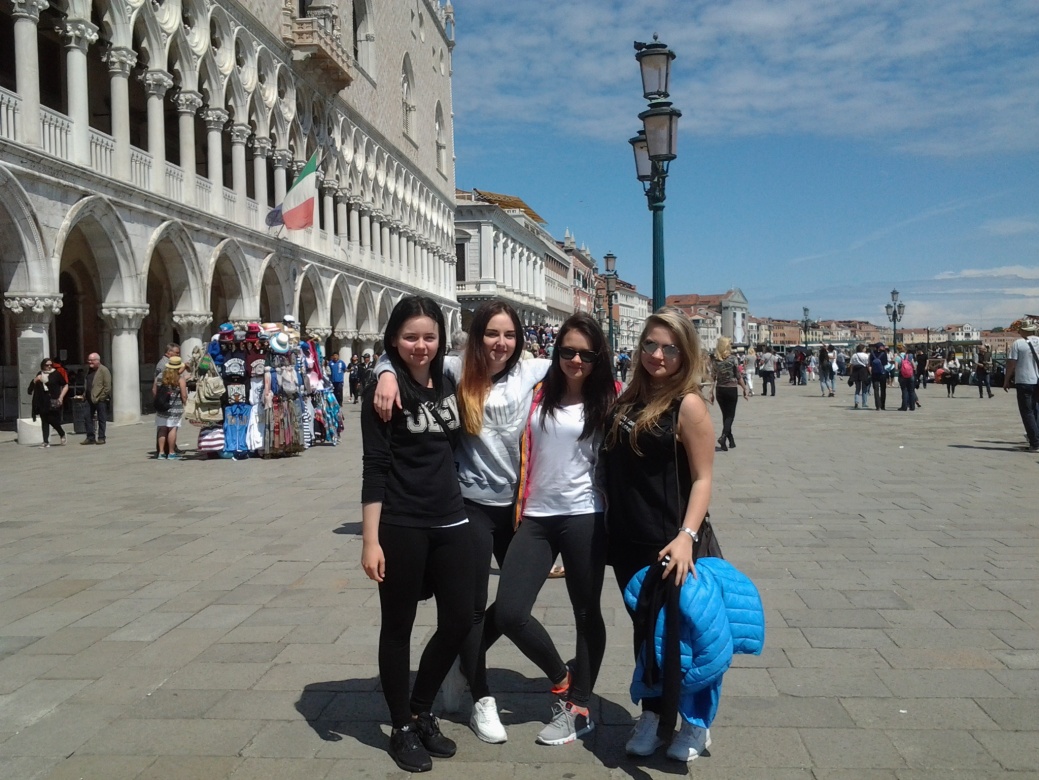 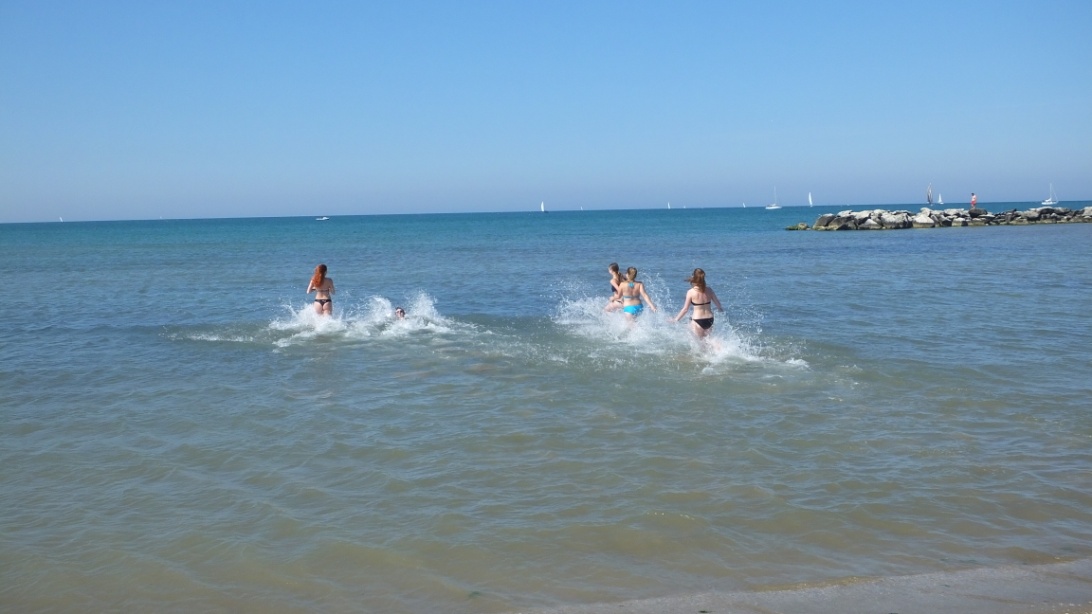 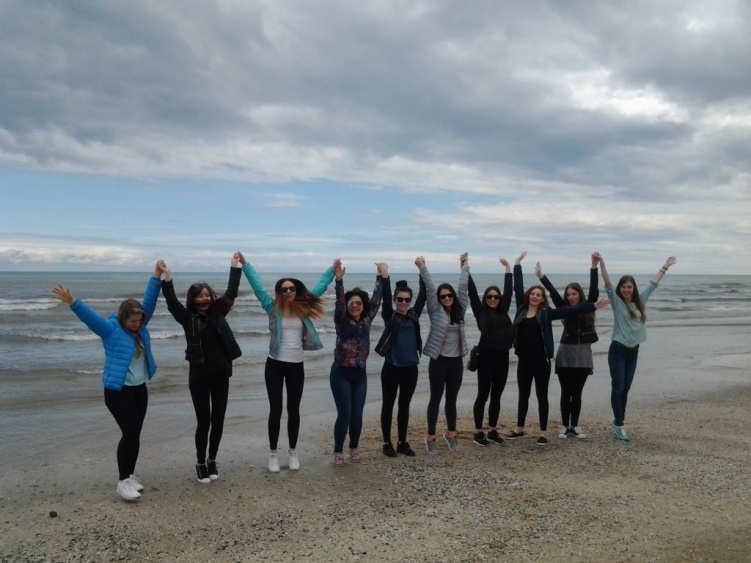 Wypoczynek
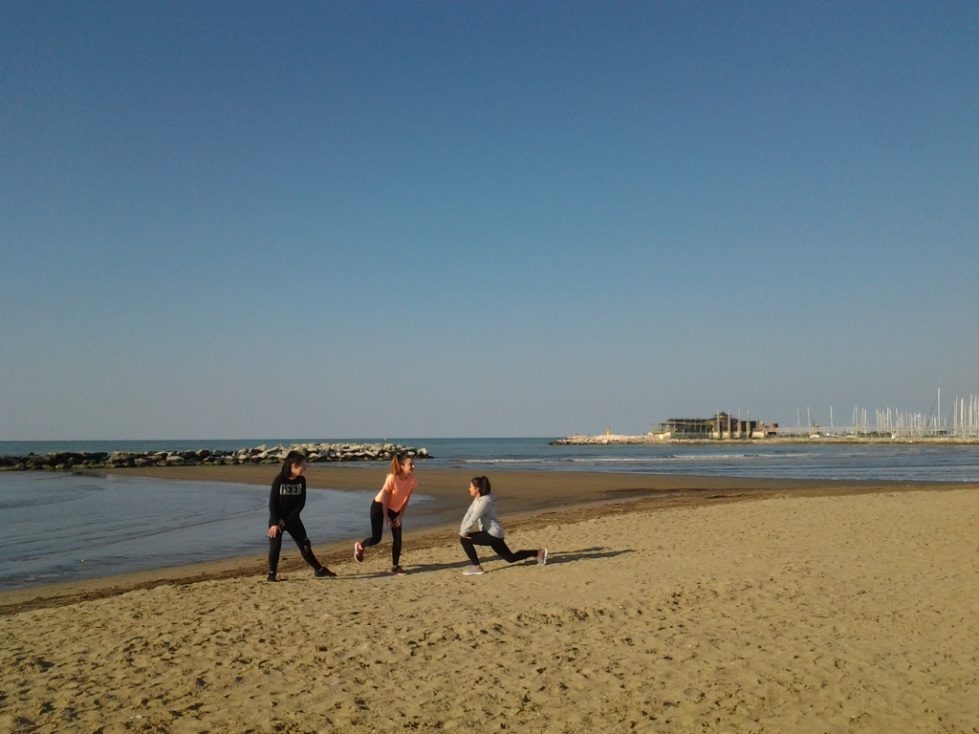 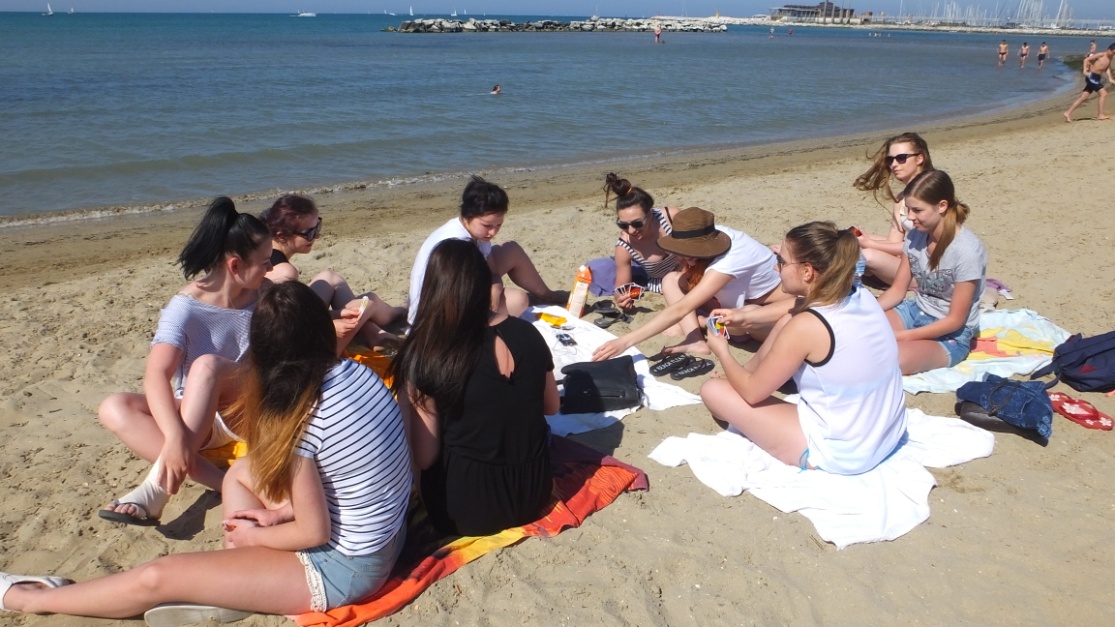 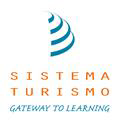 Zakończenie praktyk
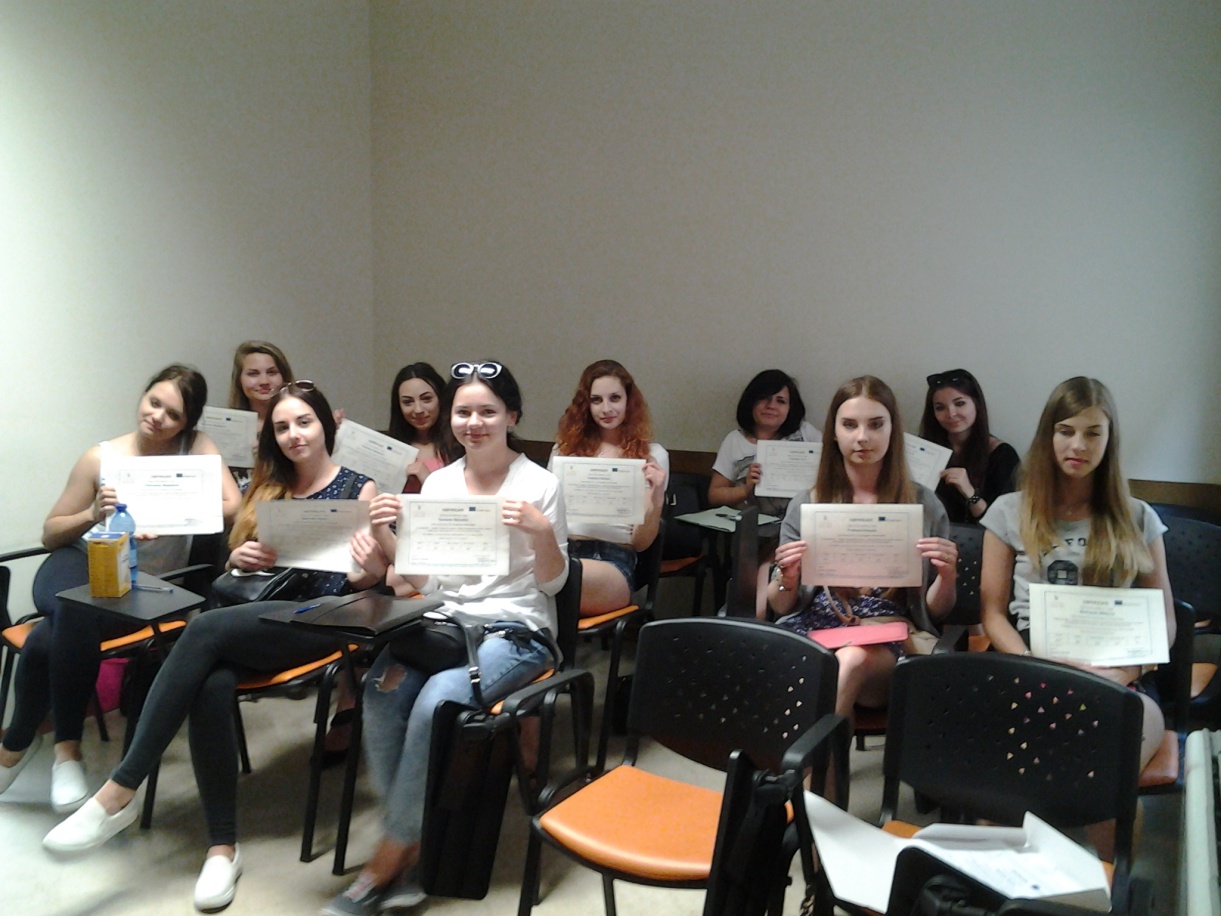